National Personal Finance Challenge Webinar SeriesStandard 5: Financial InvestingLesson 1: Financial InvestingPresented byDr. Julie Heathjulia.heath@uc.edu
Standard 5: Financial Investing
Financial investment is the purchase of financial assets to increase income or wealth in the future. Investors must choose among investments that have different risks and expected rates of return. Investments with higher expected rates of return tend to have greater risk. Diversification of investment among a number of choices can lower investment risk.
Stocks & Bonds
Stocks and bonds are the two most common forms of investing.

The risks and returns can vary drastically among stocks and bonds.
Stocks, aka Equities
Ownership of a company 
Shares are the units of ownership: the more shares you own, the more of the company you own
Value of your shares depends on the value of the company
If company profitable and has promising future for growth, value appreciates; opposite = depreciates in value
Stocks, con’t
If company goes bankrupt, loss is limited to amount invested—not responsible for company’s debts
Make money in stocks by:
Appreciation of value of stock
Dividends (periodic payments from company’s profits)
“Penny” stocks are low in price and high in volatility (higher risk)
“Blue chip” stocks are usually higher in price and lower in volatility (lower risk)
Stocks, con’t
Bonds
Lending money to a company or government
Face (or par) value = original value of the loan
Coupon rate = interest rate paid on the bond (loan)
Maturity date = date at which bond must be paid back (usually 0-40 yrs)
Price of bond can differ from face value on secondary market
Yield ≠ interest rate (coupon rate)
Yield vs. Interest Rate
Example: $1,000 par value bond that sells for $1,000 and has a 6% coupon rate
Pays $60 in interest annually, and Interest rate and yield both = 6%
If pay $800 for bond (buying at discount), interest rate = 6% but yield = 7.5% ($60/$800)
If pay $1,200 (buying at premium), interest rate = 6% but yield = 5%
Therefore, rate of return (yield) and price have inverse relationship
Bond Ratings
AAA to C or D
AAA are safer = higher prices = lower returns
C or D (junk bonds) = riskier = lower prices
Bond Maturities
If short maturity, usually prices higher
	If mature in a year, can usually predict market conditions more accurately than if mature in 10 years. Therefore, interest rate offered is lower because of lower risk. If interest rate is lower, price is higher.
Rule of 72
How long it will take an investment to double in value

Number of years to double = 72/interest rate (in percentage form)

Example: If the interest rate is 8%, $1,000 will double to $2,000 in 9 years
References
National Standards for Financial Literacy
https://www.councilforeconed.org/resource/national-standards-for-financial-literacy/#sthash.11CbykLO.dpbs
Financial Investing
https://www.econedlink.org/resources/financial-investing/
CEE Affiliates
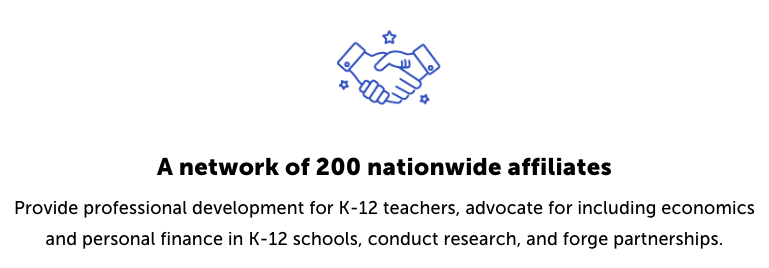 https://www.councilforeconed.org/resources/local-affiliates/